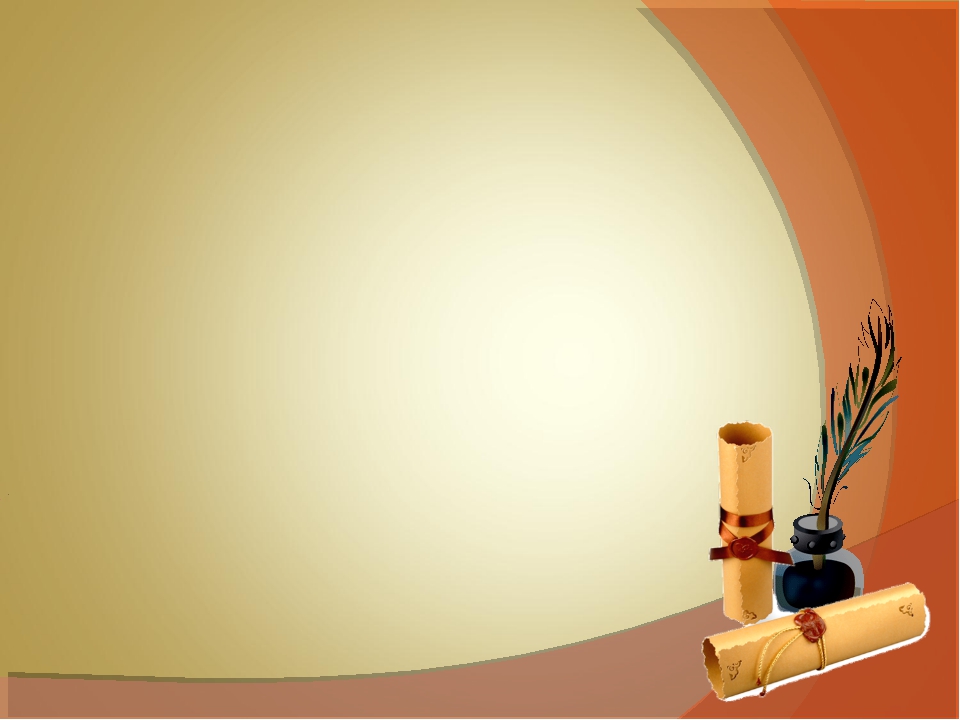 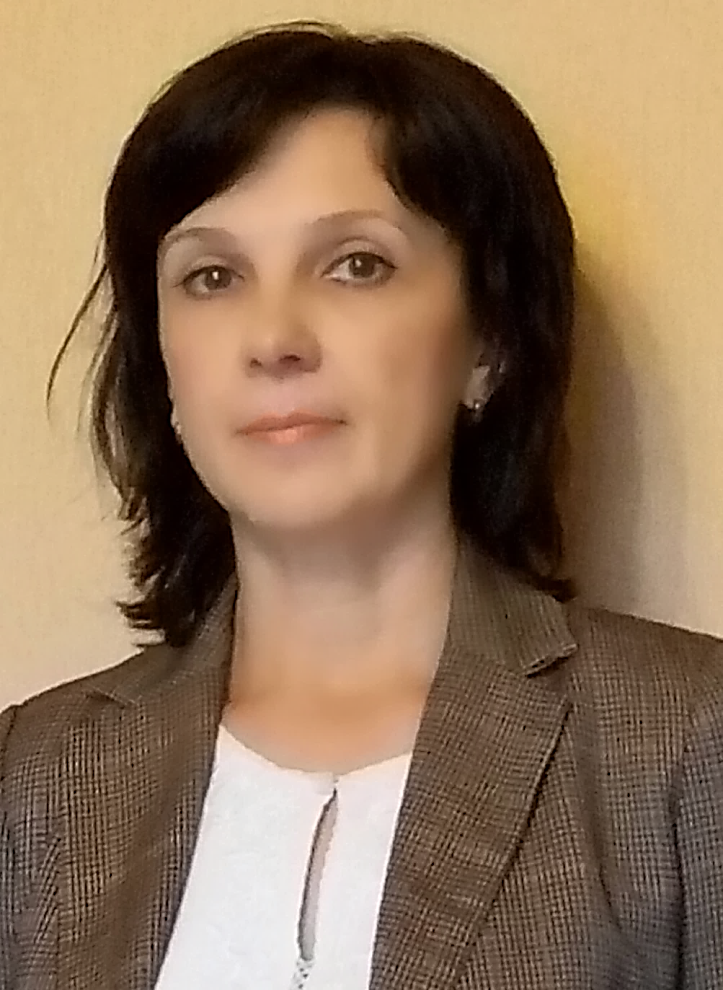 ТаоваЕленаАлександровна
учитель начальных классов
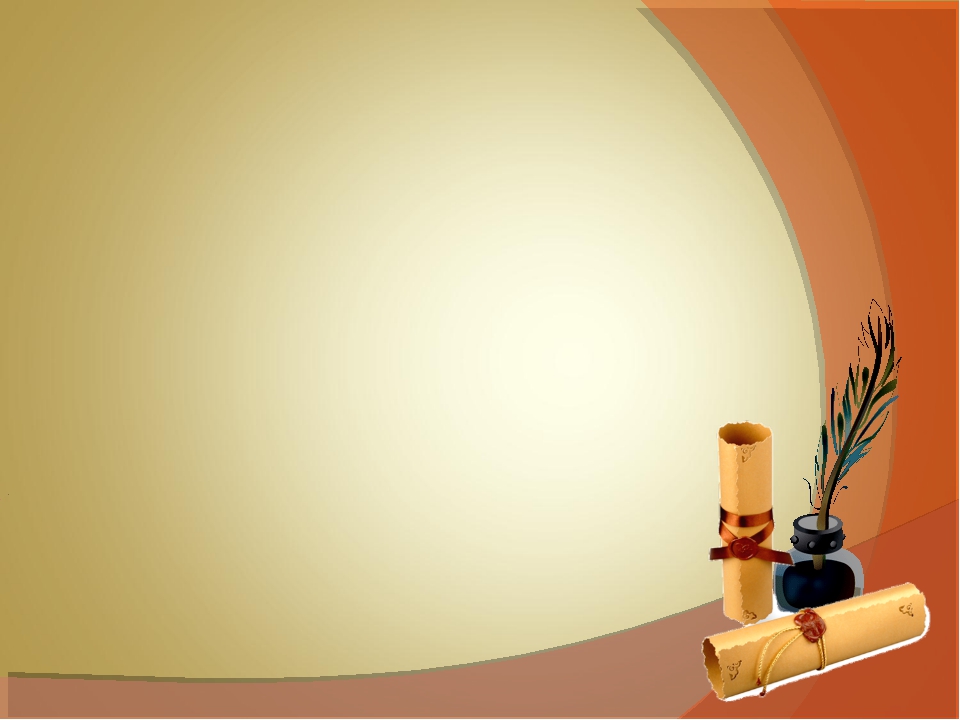 Достучаться до каждого сердца
Тех, кого ты решился учить,
И откроется тайная дверца
К душам тех, кого смог полюбить!
Ученику нужно отдавать 
не только знания, но и частичку своей души…
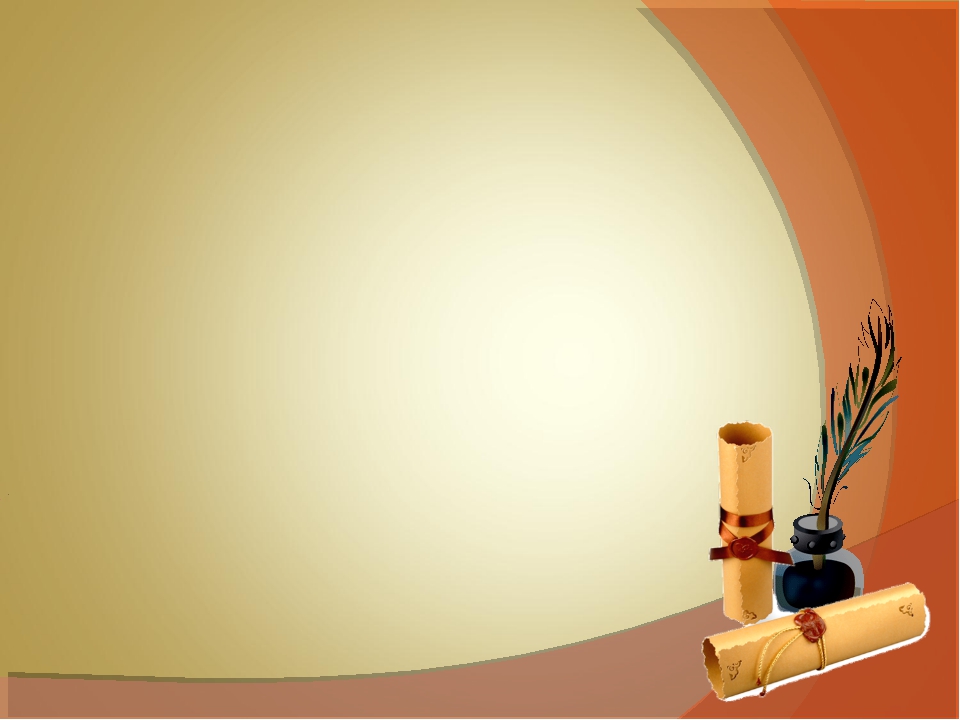 Основные качества:
стремление к профессиональному и личностному росту
готовность к обучению
преданность работе
аккуратность
исполнительность
коммуникабельность
умение работать в команде
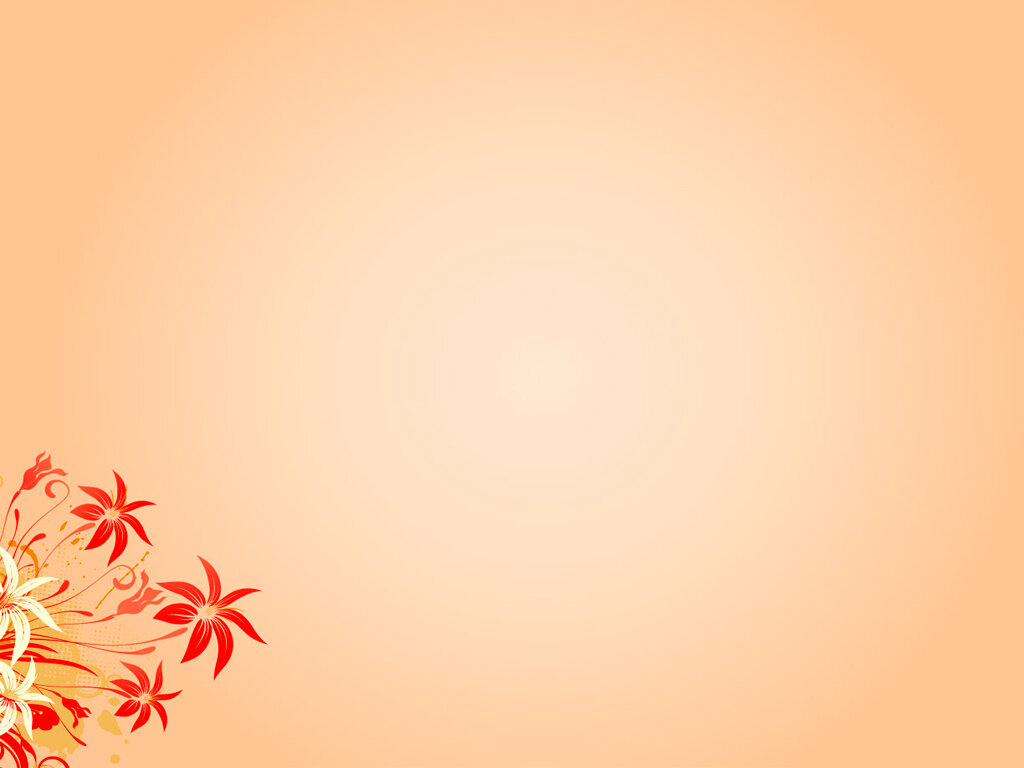 Государственное бюджетное общеобразовательное учреждение средняя общеобразовательная школа № 252
Таова Елена Александровна
Образование
ГБПОУ педагогический колледж № 1 
им. Н.А. Некрасова Санкт-Петербурга «Теоретические и методические основы преподавания в начальных классах».
Специальность: учитель начальных классов
Педагогический стаж: 7 лет, категория: I
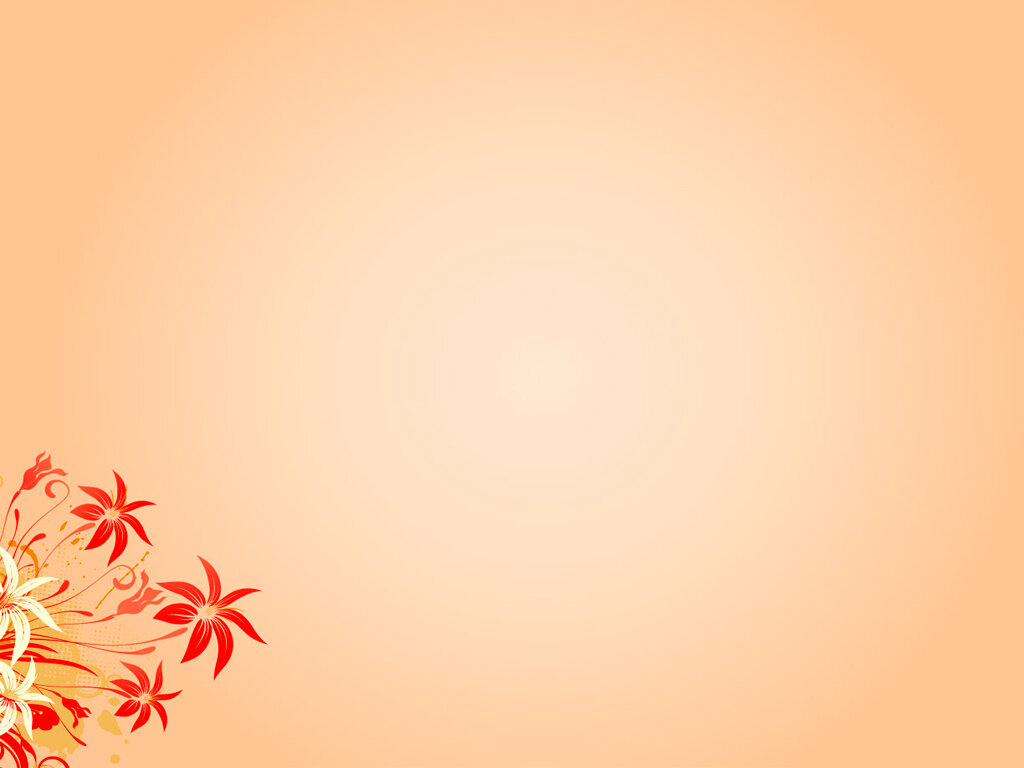 Государственное бюджетное общеобразовательное учреждение средняя общеобразовательная школа № 252
Таова Елена Александровна
Курсы повышения квалификации:
АППО «Новое качество урока в условиях реализации ФГОС НОО» 2017 г.
КГБУ «Алтайский институт развития образования имени Адриана Митрофановича Топорова» «Формирование у младших школьников навыков смыслового чтения посредством межпредметных технологий работы с текстом» 2019 г.
АППО «Применение ИКТ для разработки дидактических материалов» 2020 г.
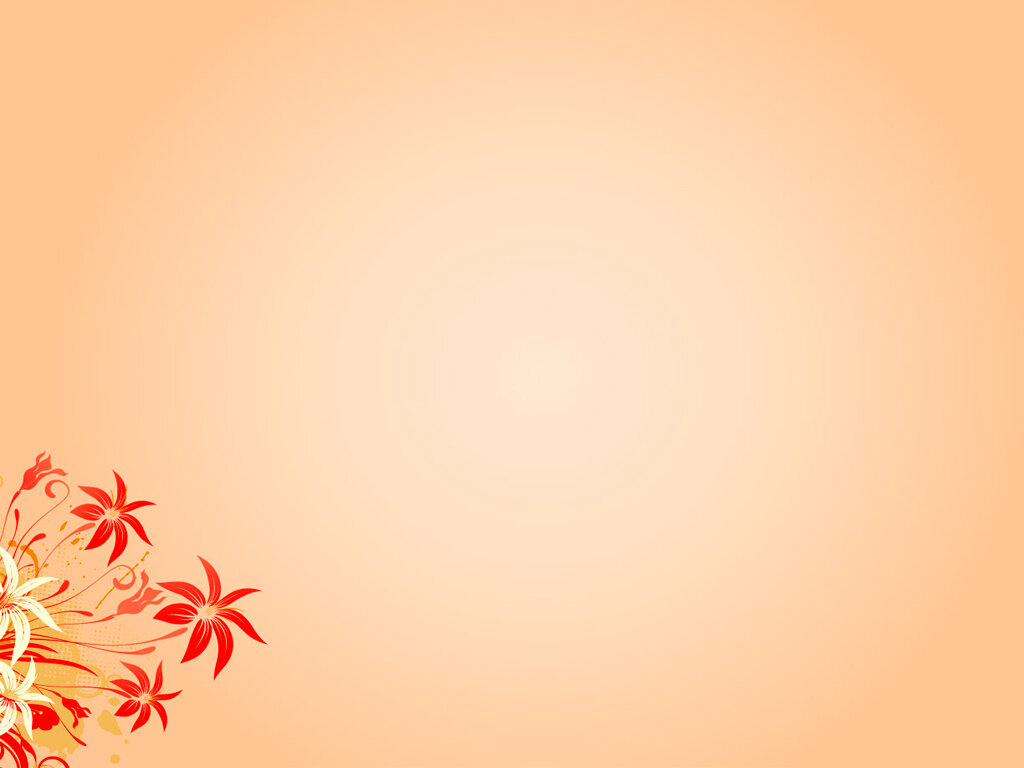 Государственное бюджетное общеобразовательное учреждение средняя общеобразовательная школа № 252
Таова Елена Александровна
Достижения учителя:
Участие в районном семинаре для молодых специалистов на тему «Стандарты второго поколения. Формирование универсальных учебных действий» 2015 г.
Участие в подготовке и проведении районного мастер- класса «Внеурочная деятельность» 2016 г.
Благодарственное письмо Санкт-Петербургской администрации Красносельского района за добросовестный труд, успехи в воспитании подрастающего поколения, за помощь в организации летней оздоровительной кампании 2014 года.
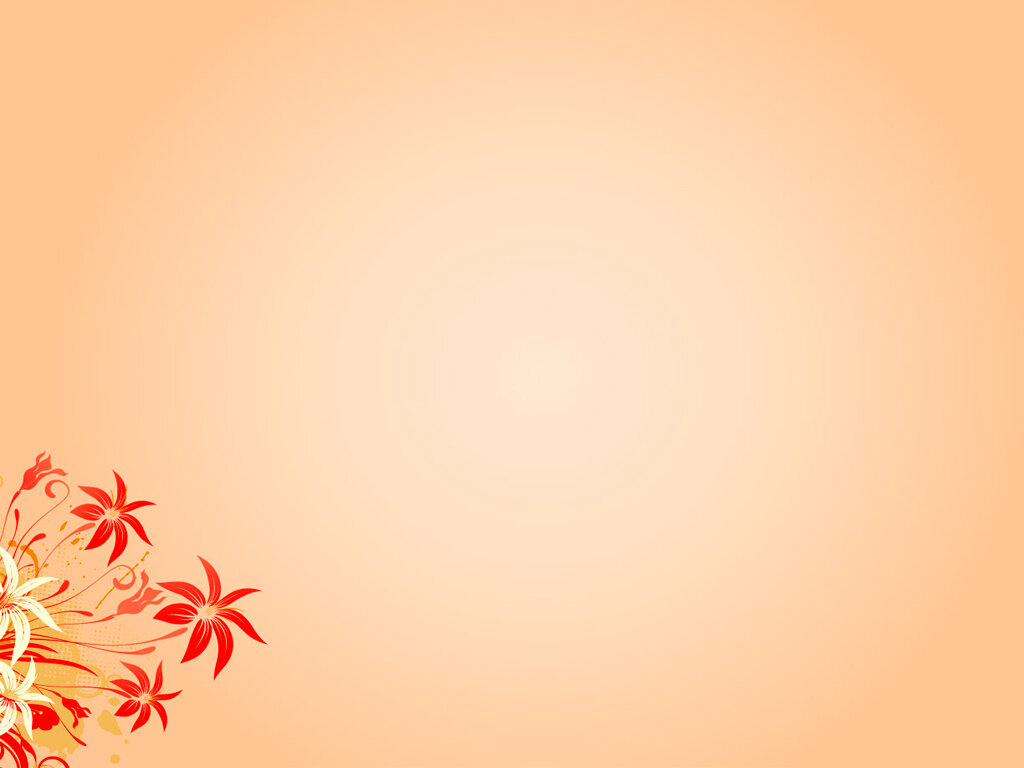 Государственное бюджетное общеобразовательное учреждение средняя общеобразовательная школа № 252
Таова Елена Александровна
Достижения учителя:
Благодарственное письмо ИМЦ Красносельского района за активное участие в подготовке и проведении районного мастер- класса «Внеурочная деятельность» 2016 г.
Благодарственное письмо ИМЦ Красносельского района за организацию и  проведение районного мастер- класса «Игровые технологии на уроках математики в начальной школе» 2018 г.
Благодарность от начальной школы за педагогический дар, компетентность и личный подход к каждому ученику. 2019 г. 
Благодарность от администрации школы за профессионализм и хорошие результаты в обучении и воспитании обучающихся. 2019 г.
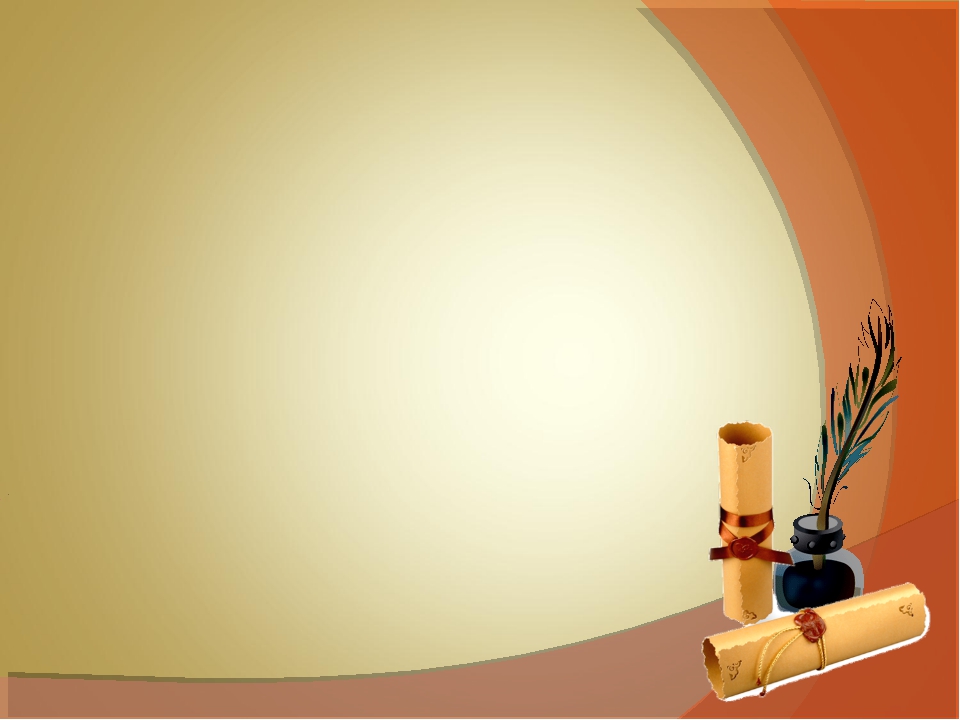 Наши проекты
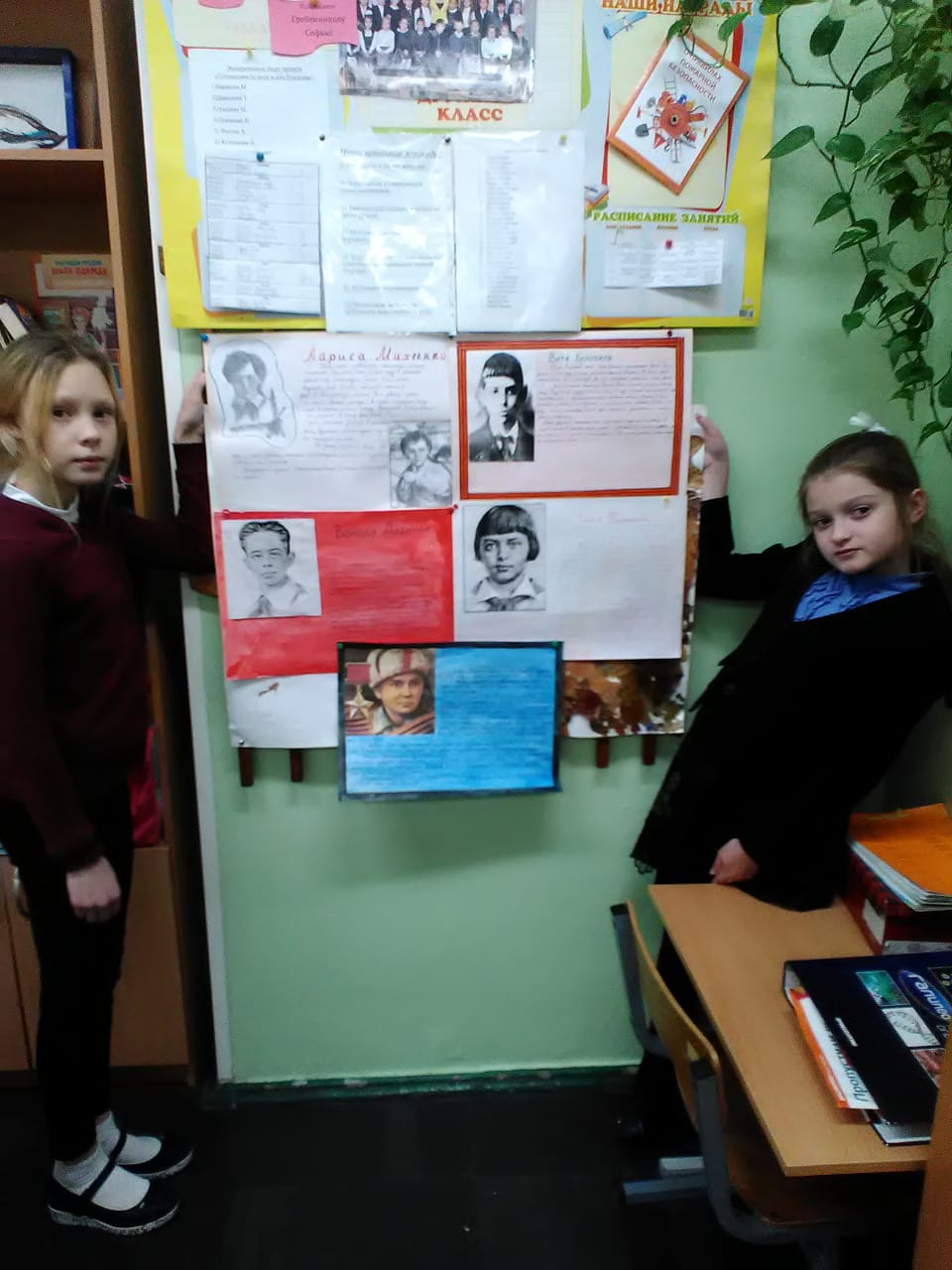 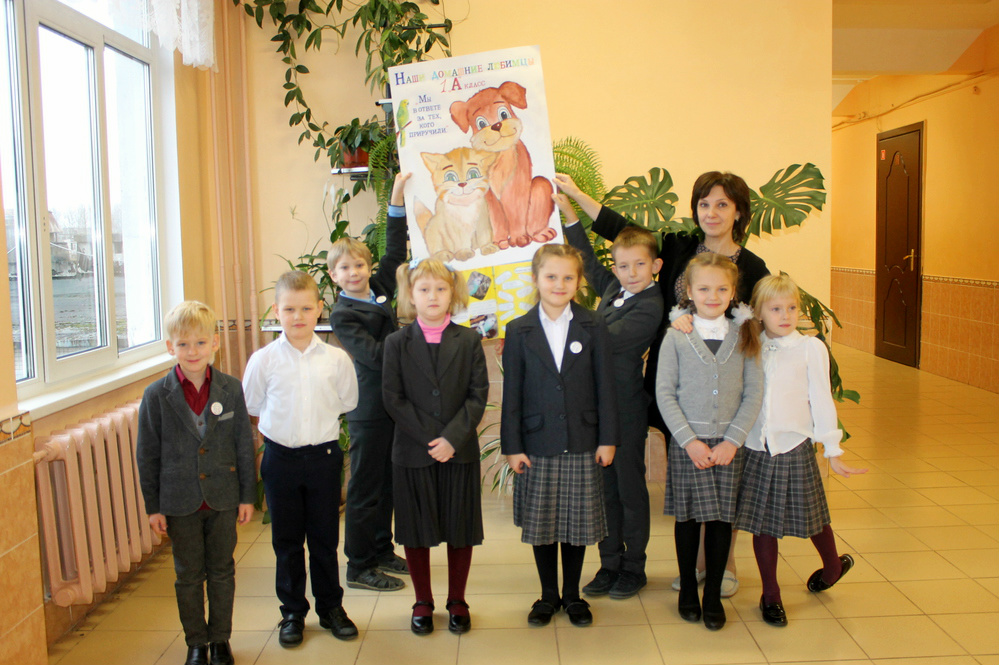 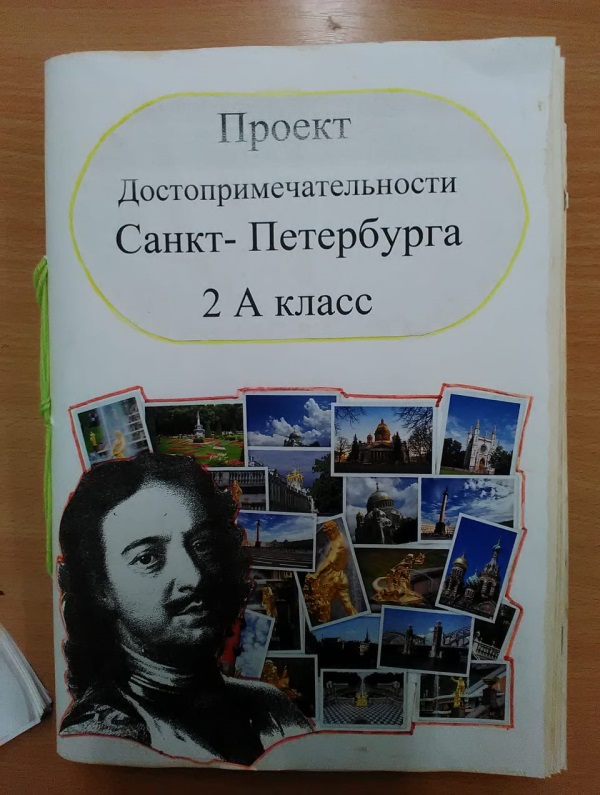 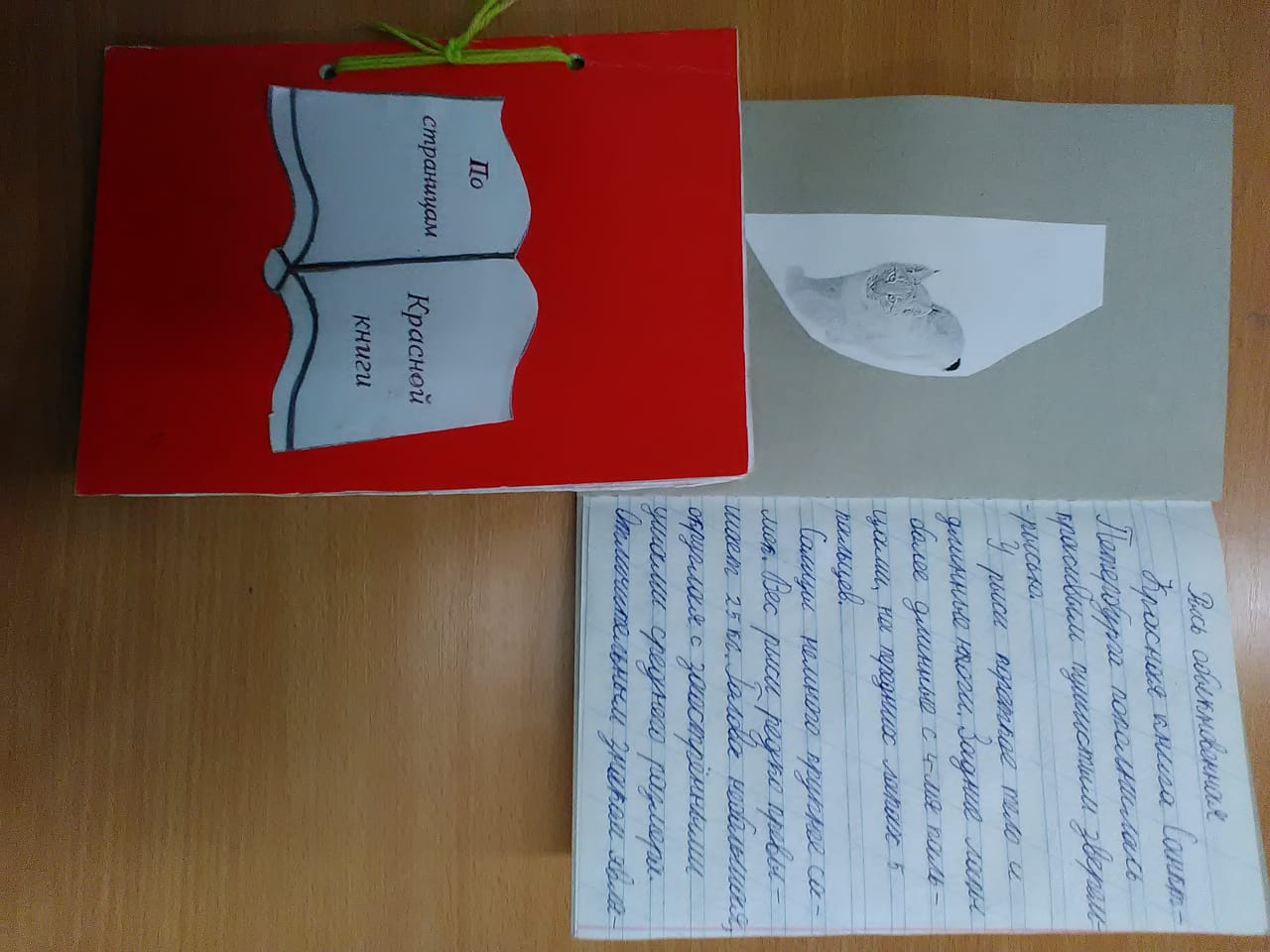 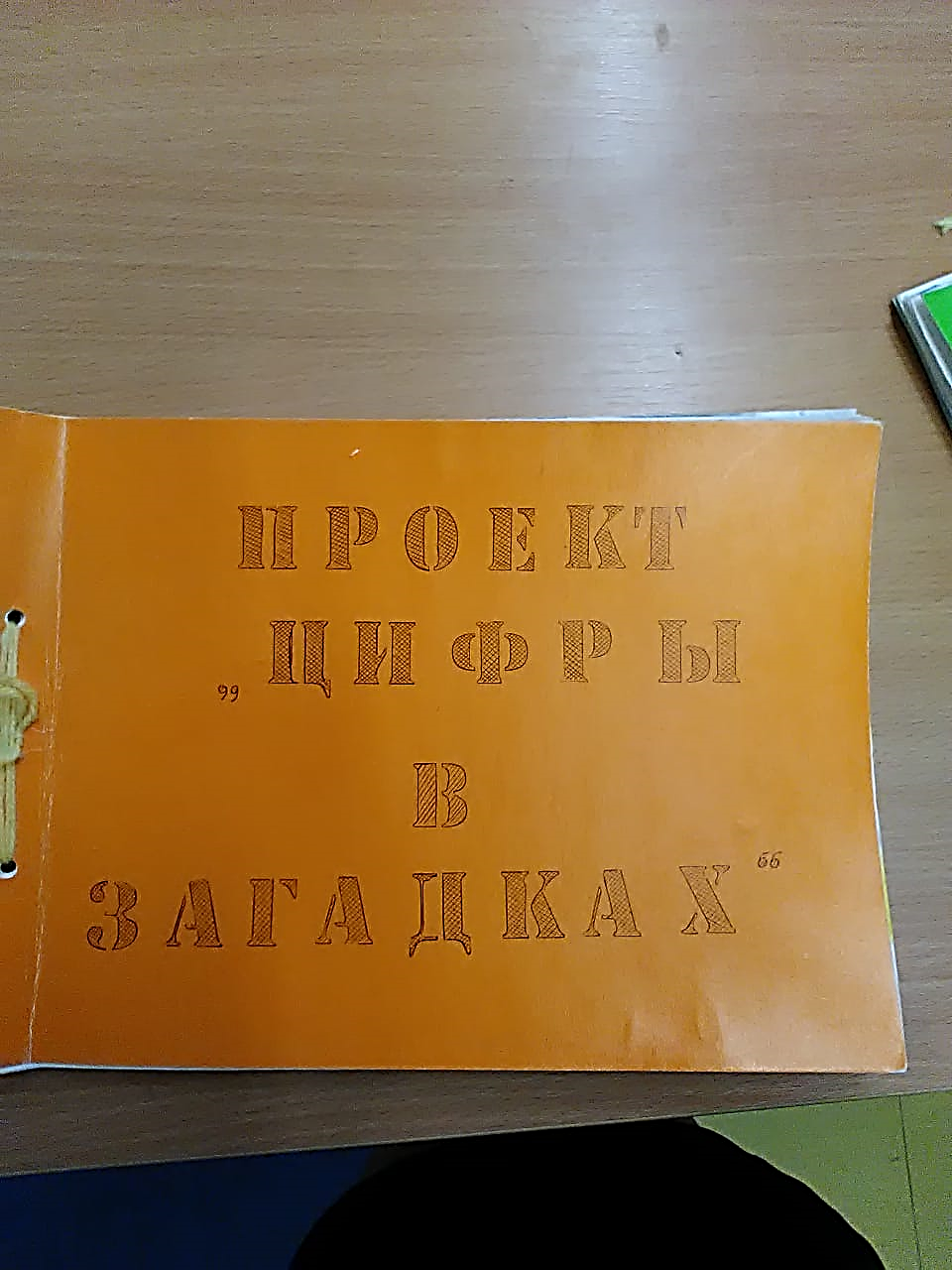 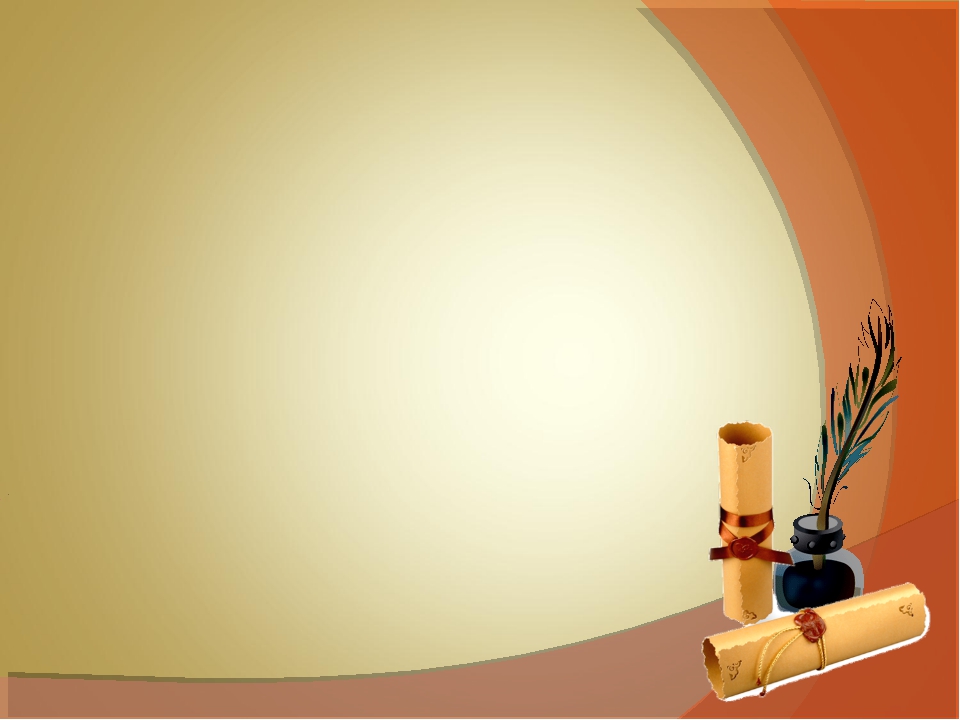 Мы учимся
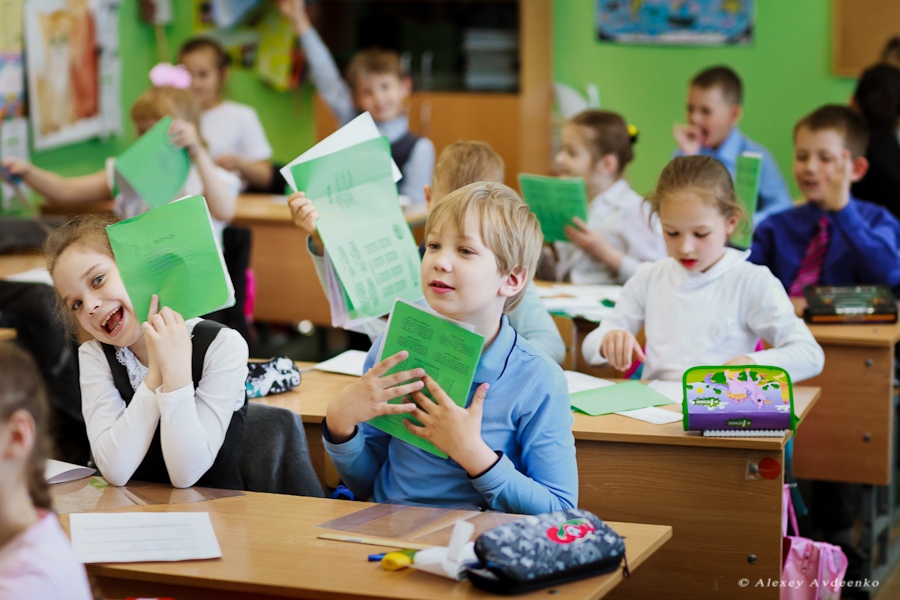 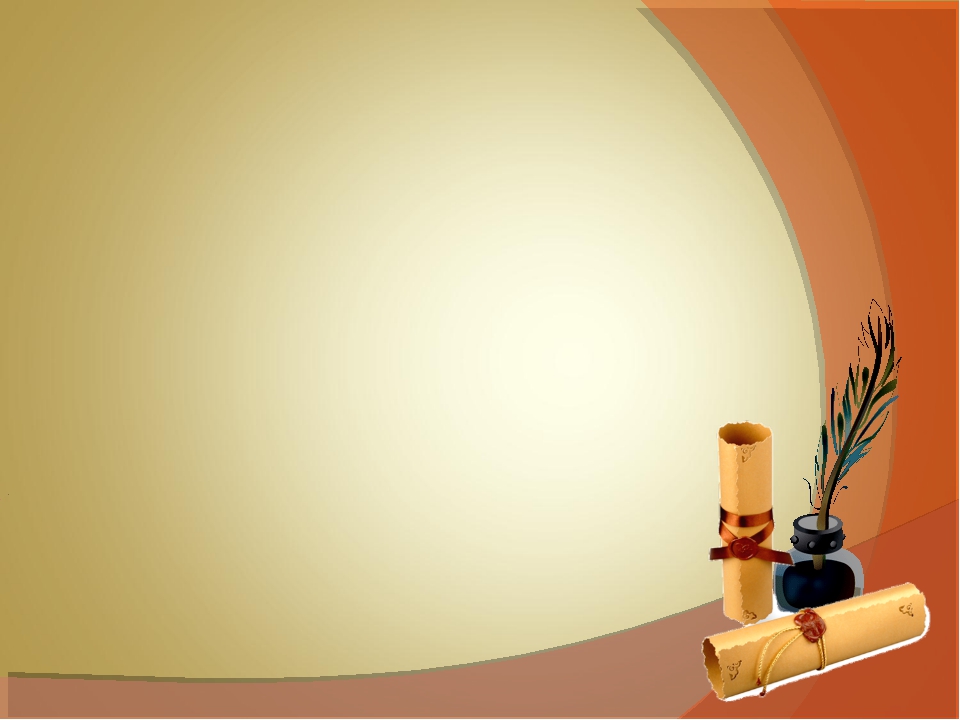 Играем
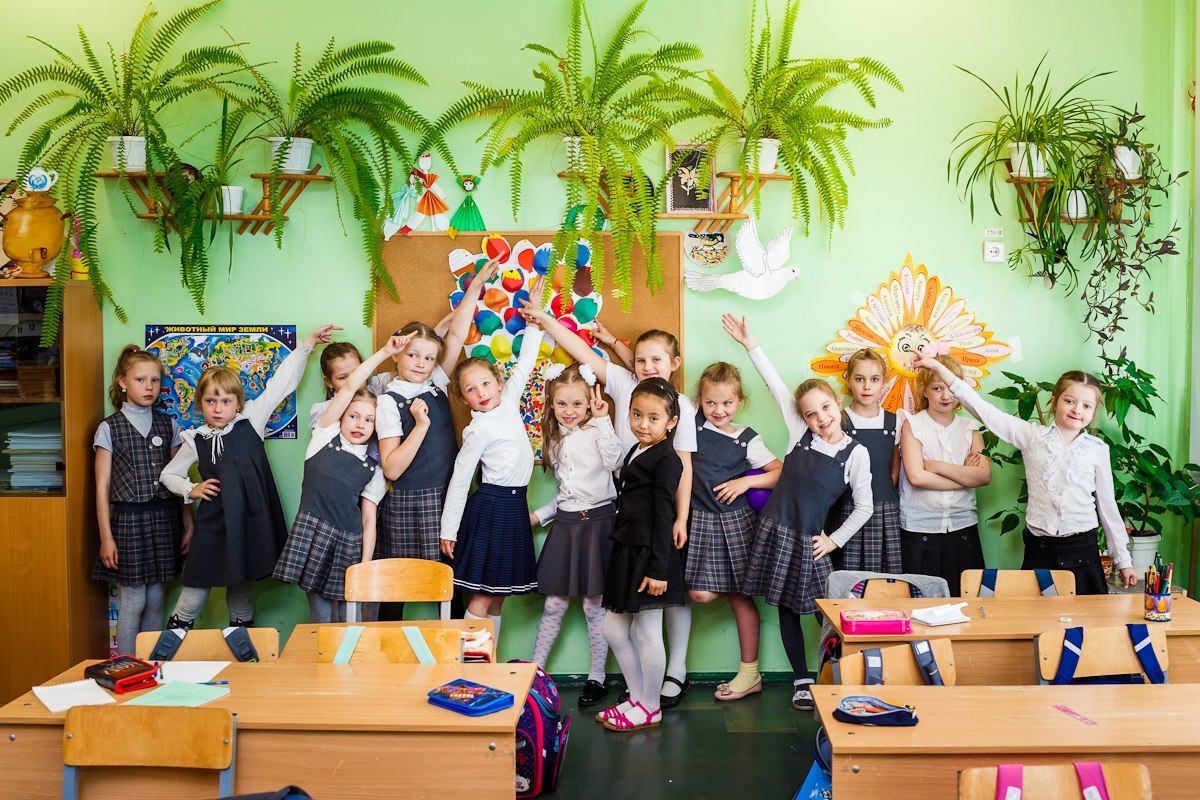 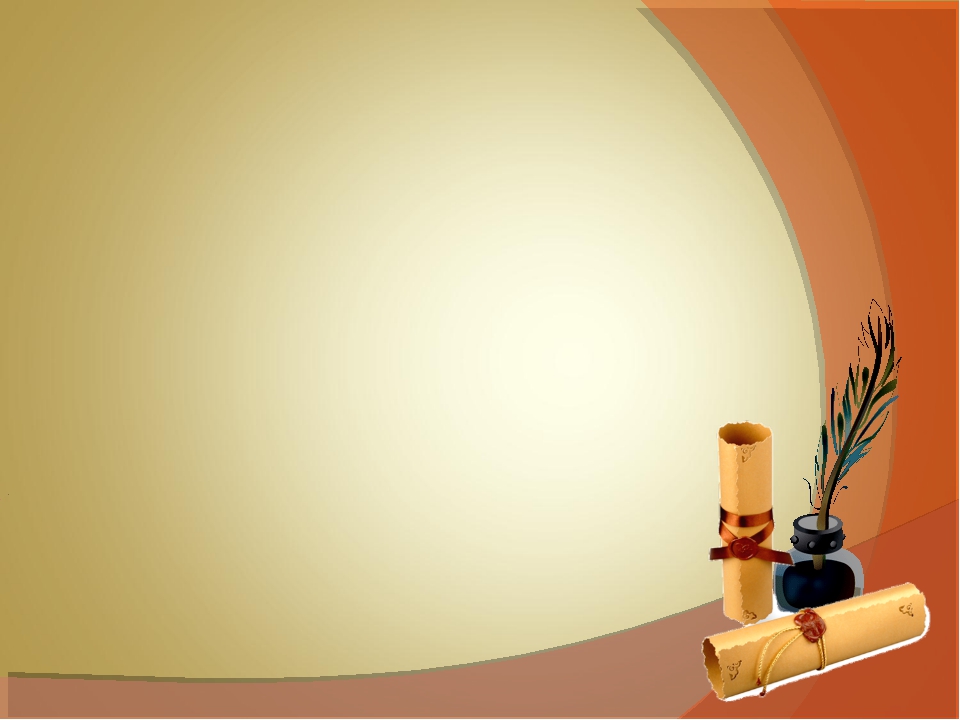 Отдыхаем
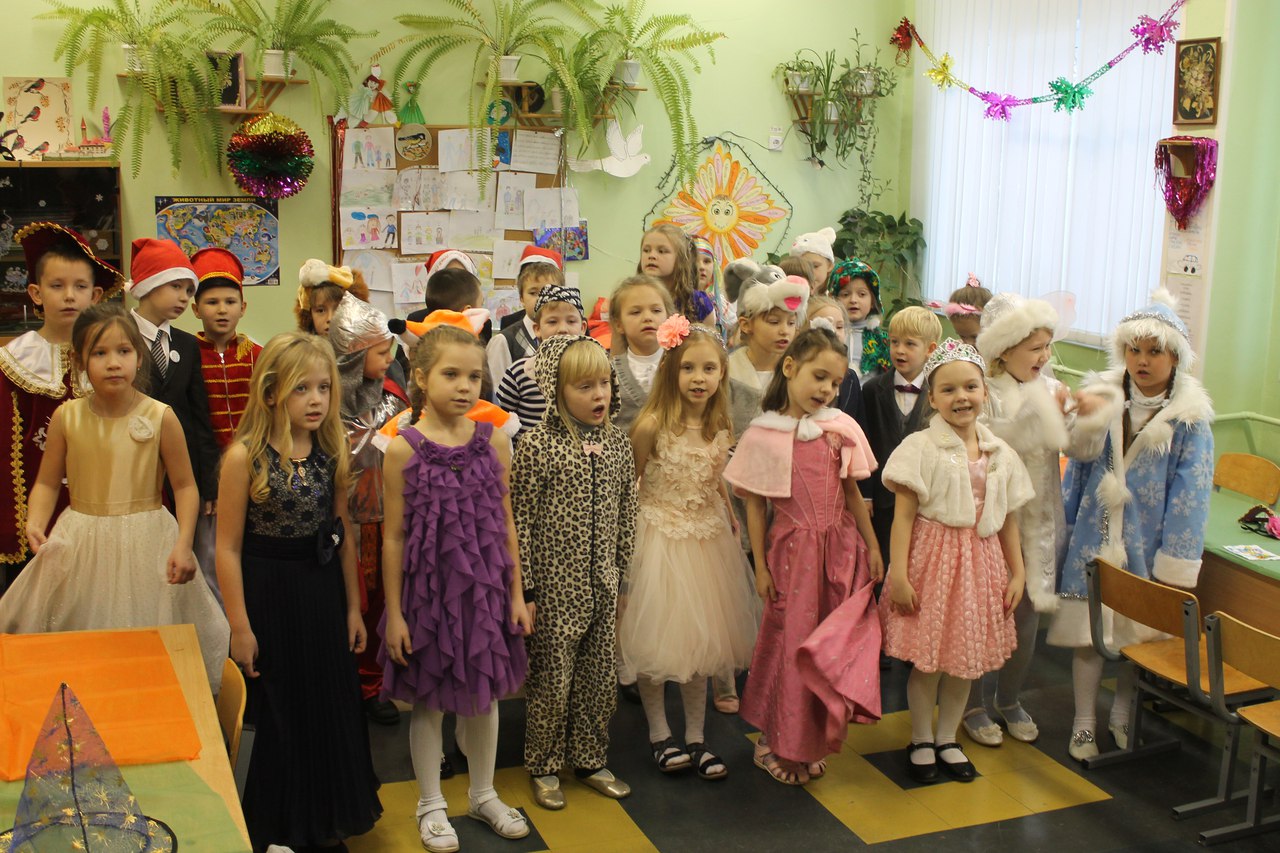 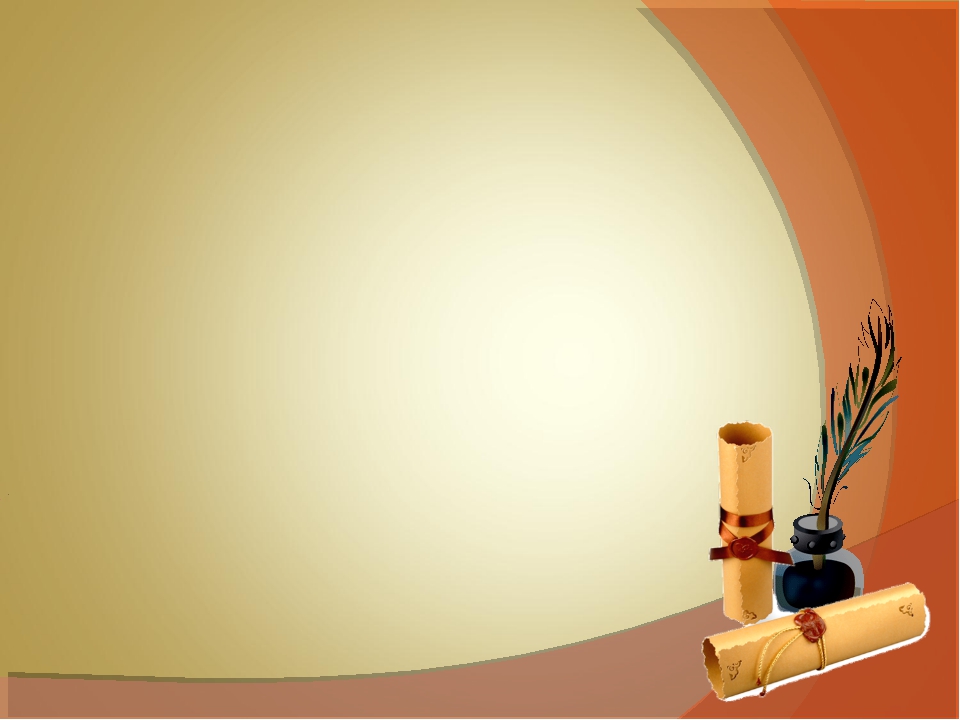 Развиваемся
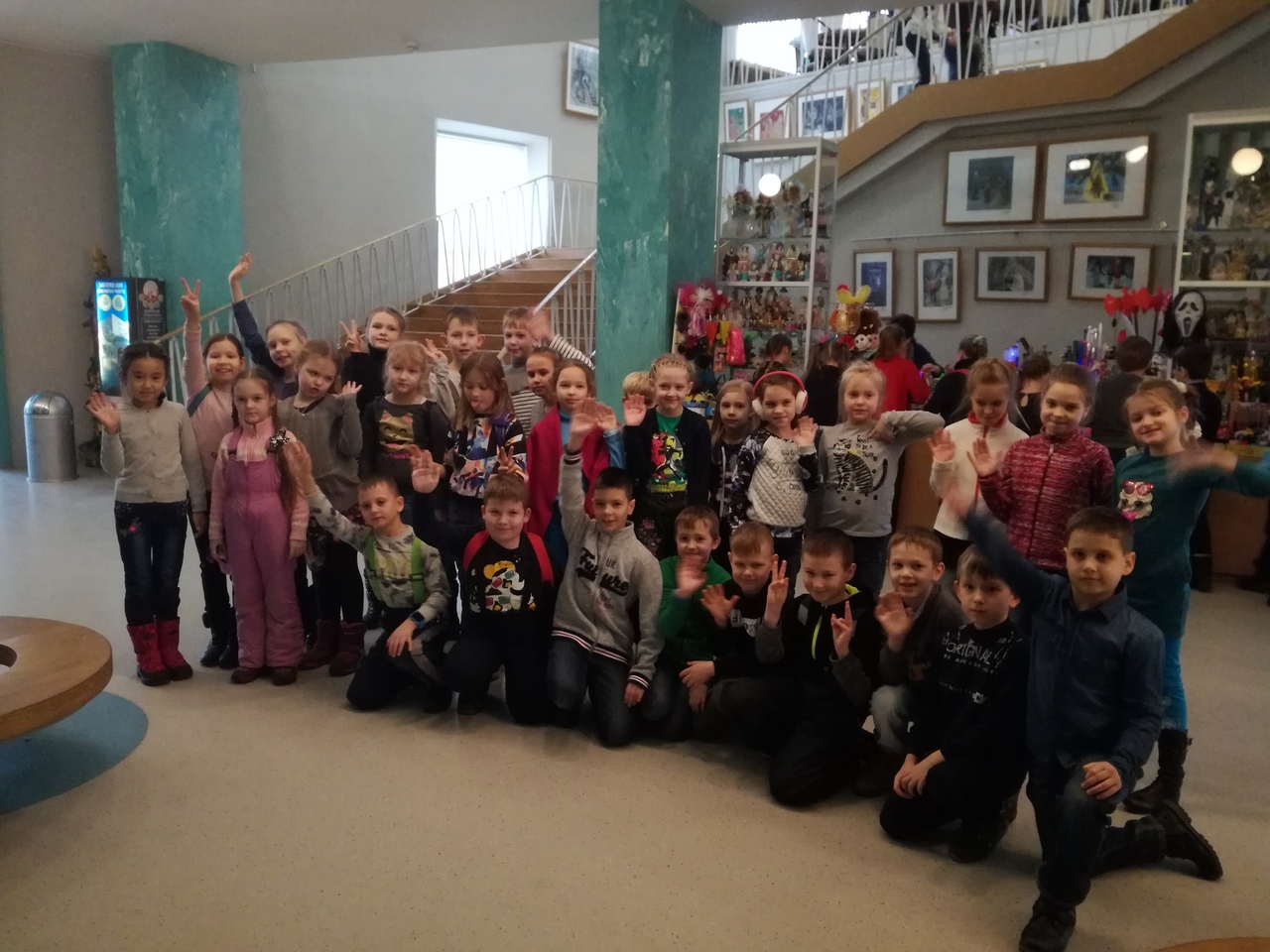 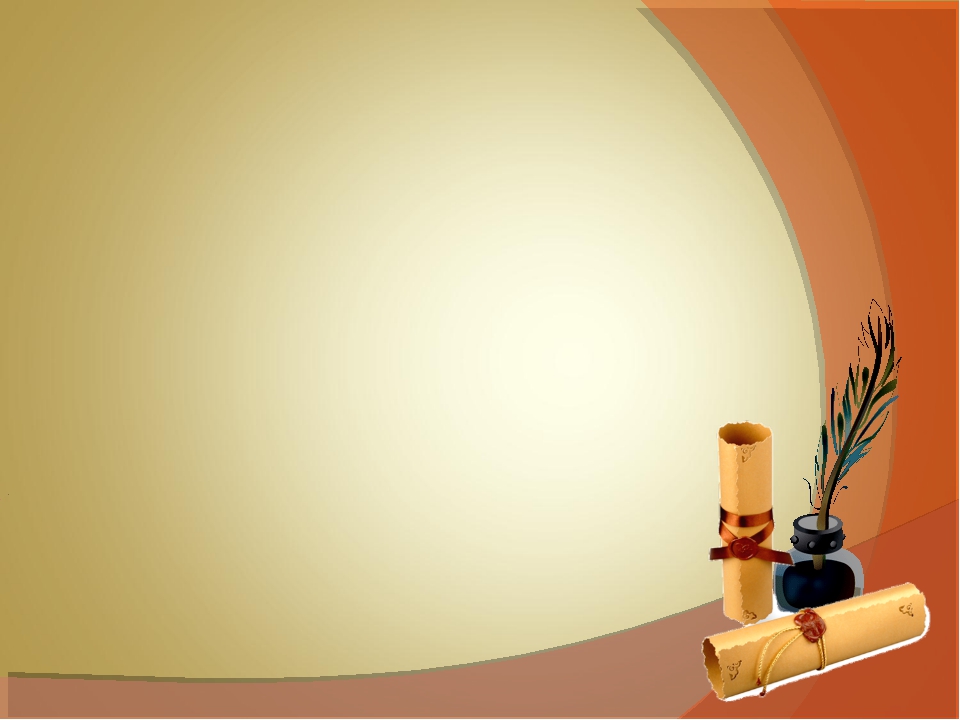 И дружим!
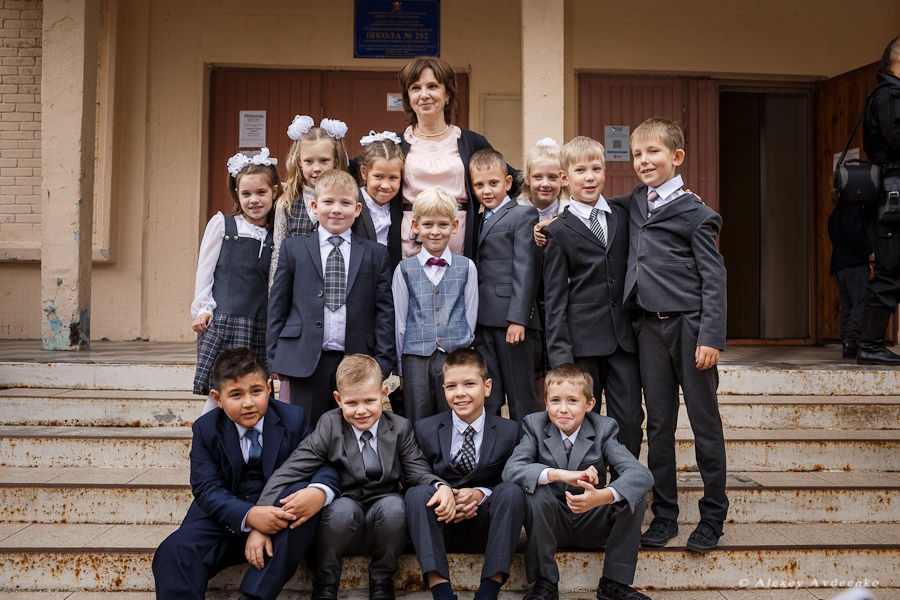 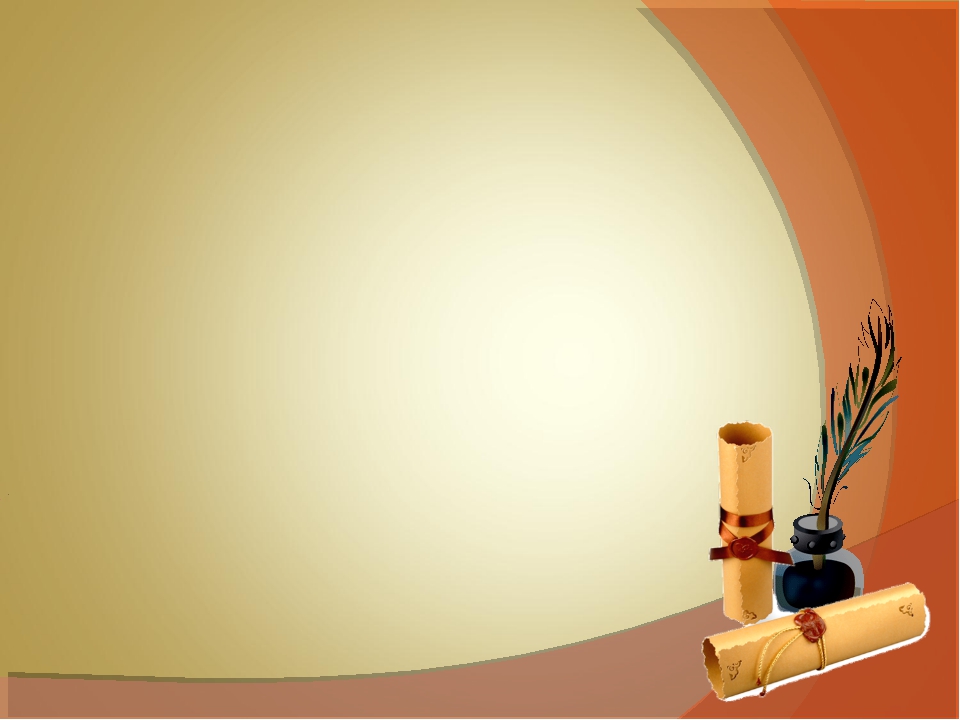 Как ответственно быть первым учителем! Ведь именно от первого учителя, зависит, как сложится школьная жизнь ребёнка.
	Быть учителем, значит 
не только учить, но и самому постоянно учиться, совершенствоваться, идти в ногу со временем.
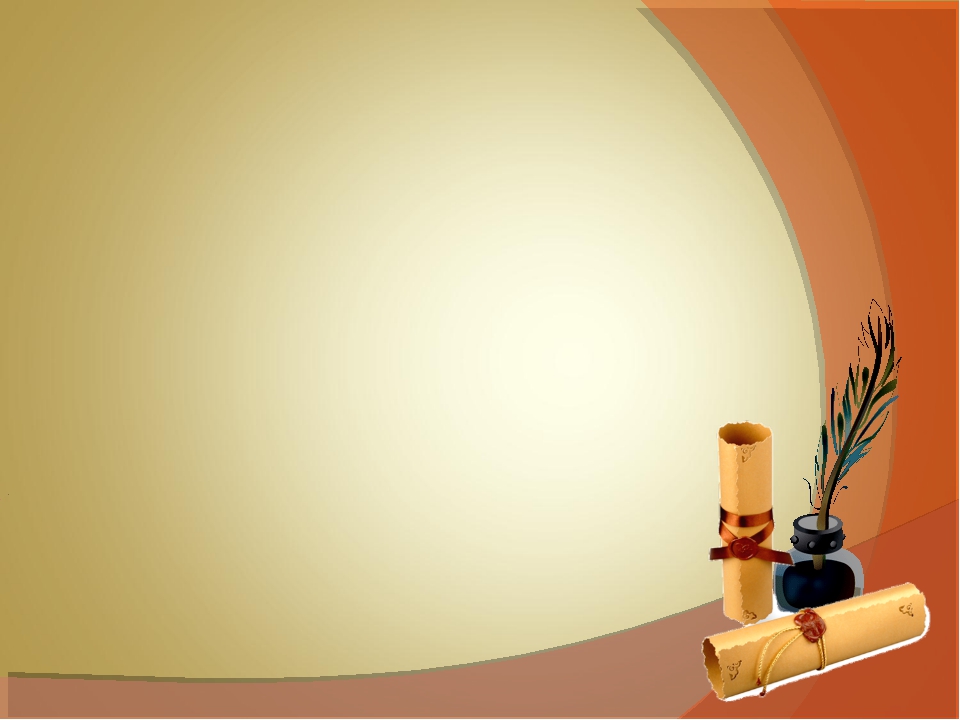 Спасибо 
за внимание!